Влияние экологических инициатив лицея на формирование осознанногоэкологичного поведенияобучающихся
Бенгардт Анастасия Александровна,
заместитель директора МОУ «ИТ-лицей Привилегия» Сосновского м.р.
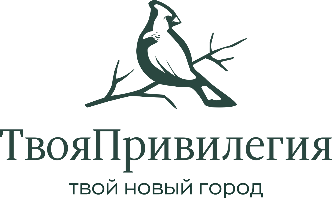 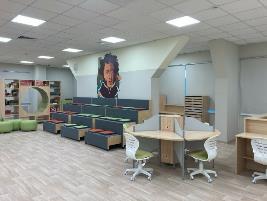 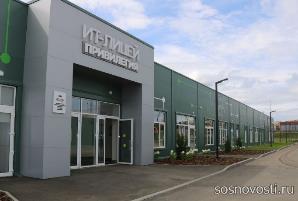 Открыт 17 января 2023 года

мкр. Привилегия, Сосновский муниципальный район
Челябинская область
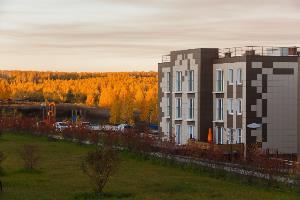 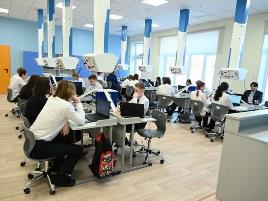 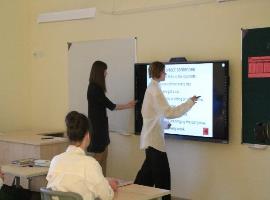 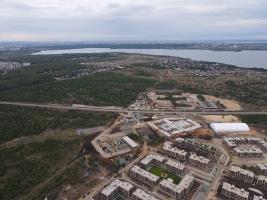 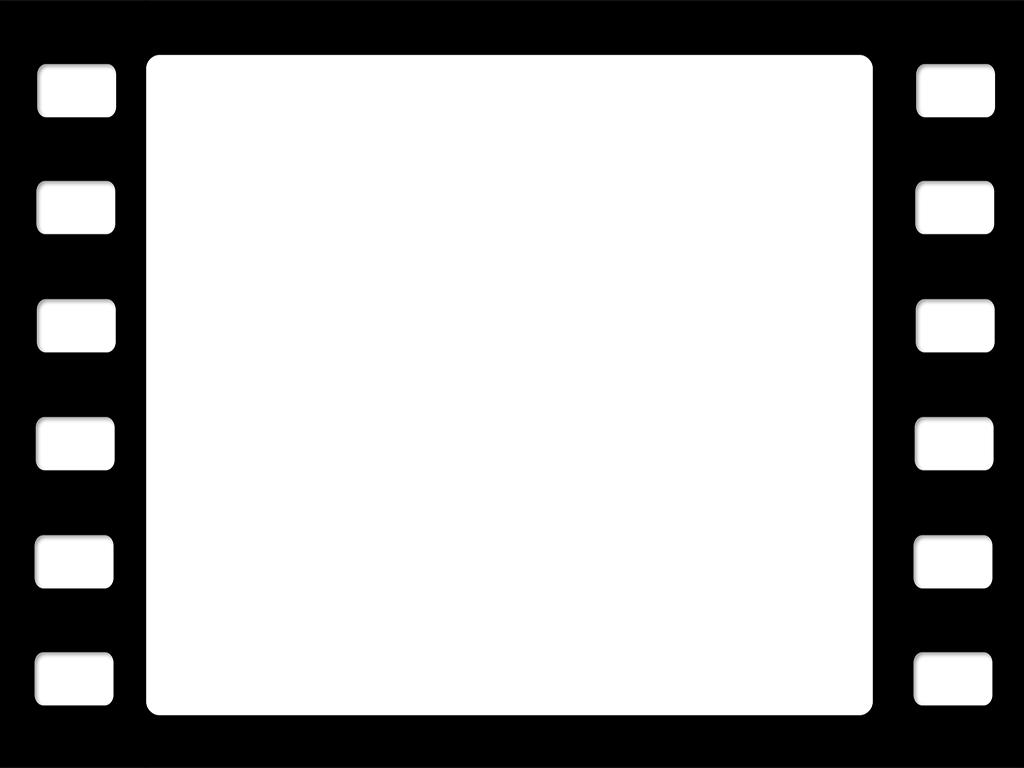 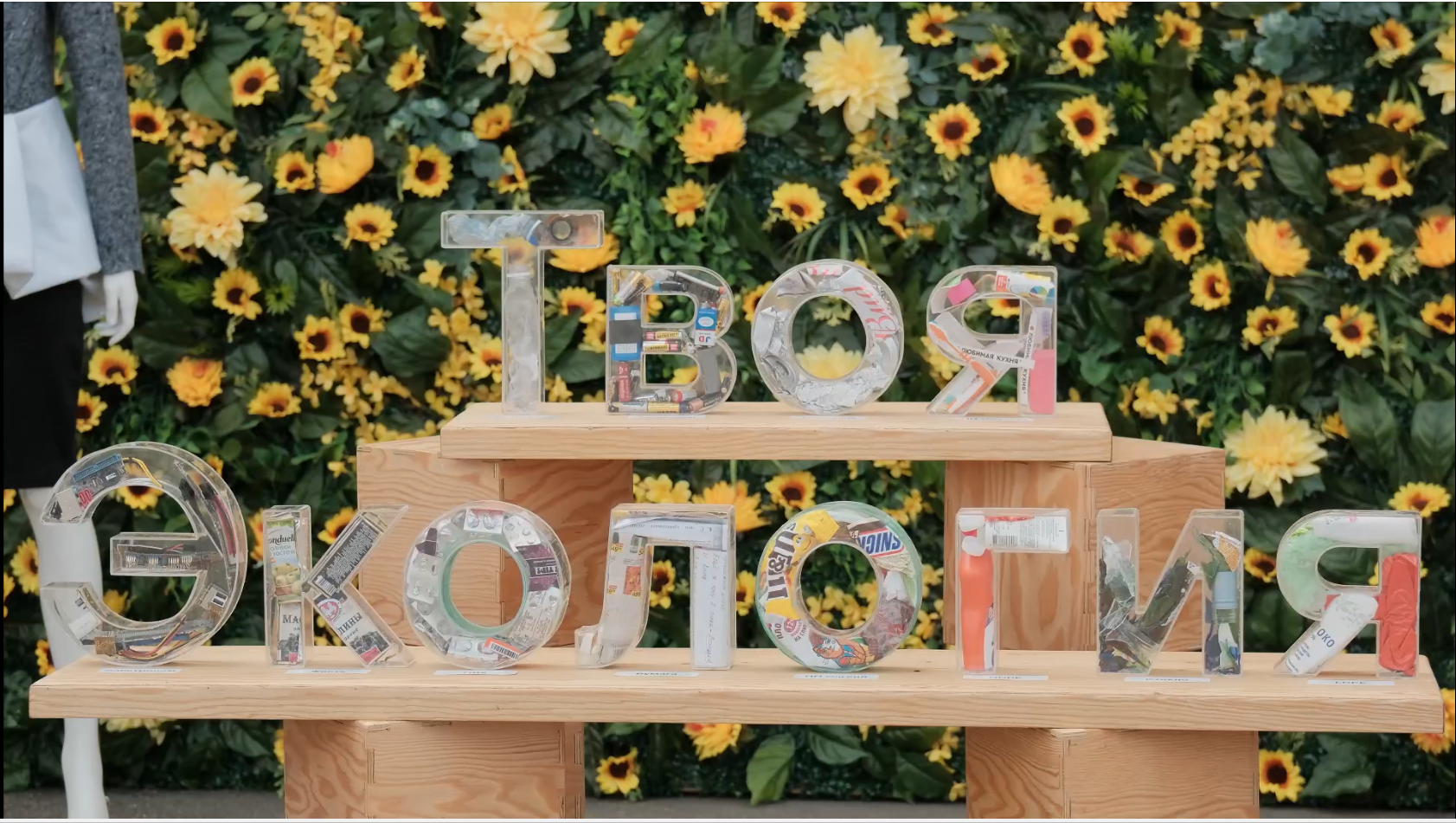 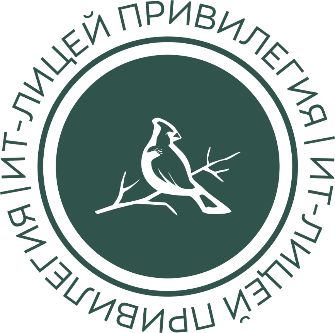 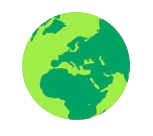 ЭКОЛОГИЯ
состояние окружающей среды
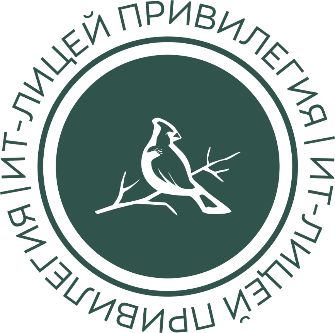 ЭКОСИСТЕМА ЛИЦЕЯ (школы)
коллаборация формального и неформального обучения в самых различных областях
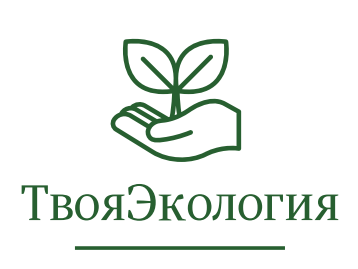 большой экологический фестиваль
ИТ-лицей Привилегия
Событийный формат
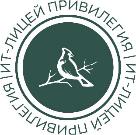 НАУЧИТЬ:
Контролировать, разделять, сортировать.
Использовать многократно, беречь, вовлекать.
ПРИВИВАТЬ ПРИВЫЧКИ:
*использовать ЛАЙФ-хаки *практиковать осознанный сбор крышек, макулатуры
* использовать бутылки для воды, не стаканчики
СОЗДАТЬ СРЕДУ:
мотивирующую, интерактивную, самоорганизующуюся
РЕШЕНИЕ:
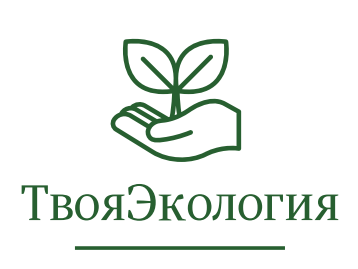 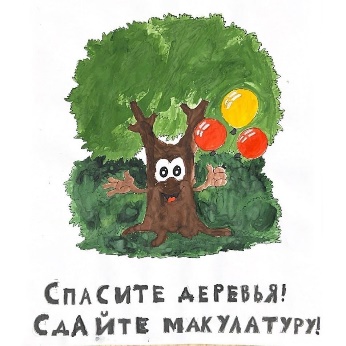 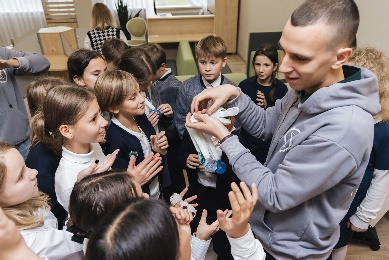 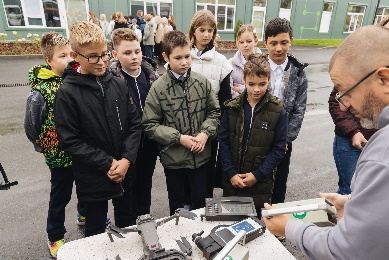 Создать избыточную среду (акции, конкурсы, встречи, МК, концерты и пр.)
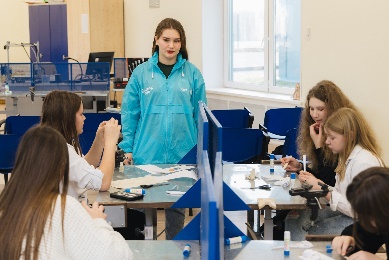 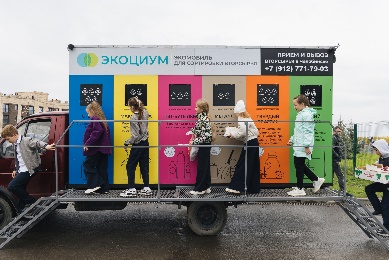 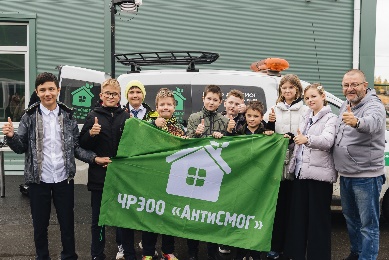 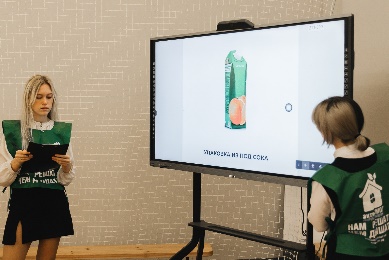 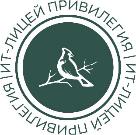 Событийный формат
значимые, спонтанно возникшие или специально «сконструированные» мероприятия, ситуации
ЦЕЛЬ
Создать избыточную среду (акции, конкурсы, встречи, МК, концерты и пр.)
сопровождать
ЗАДАЧА
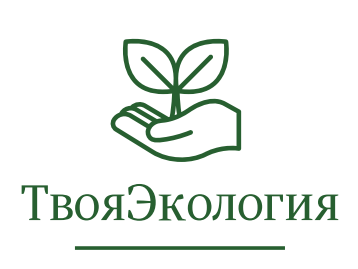 результат
Еженедельная сортировка мусора с помощью ХАБа
Системный сбор вторсырья: Акции (макулатура, крышечки)
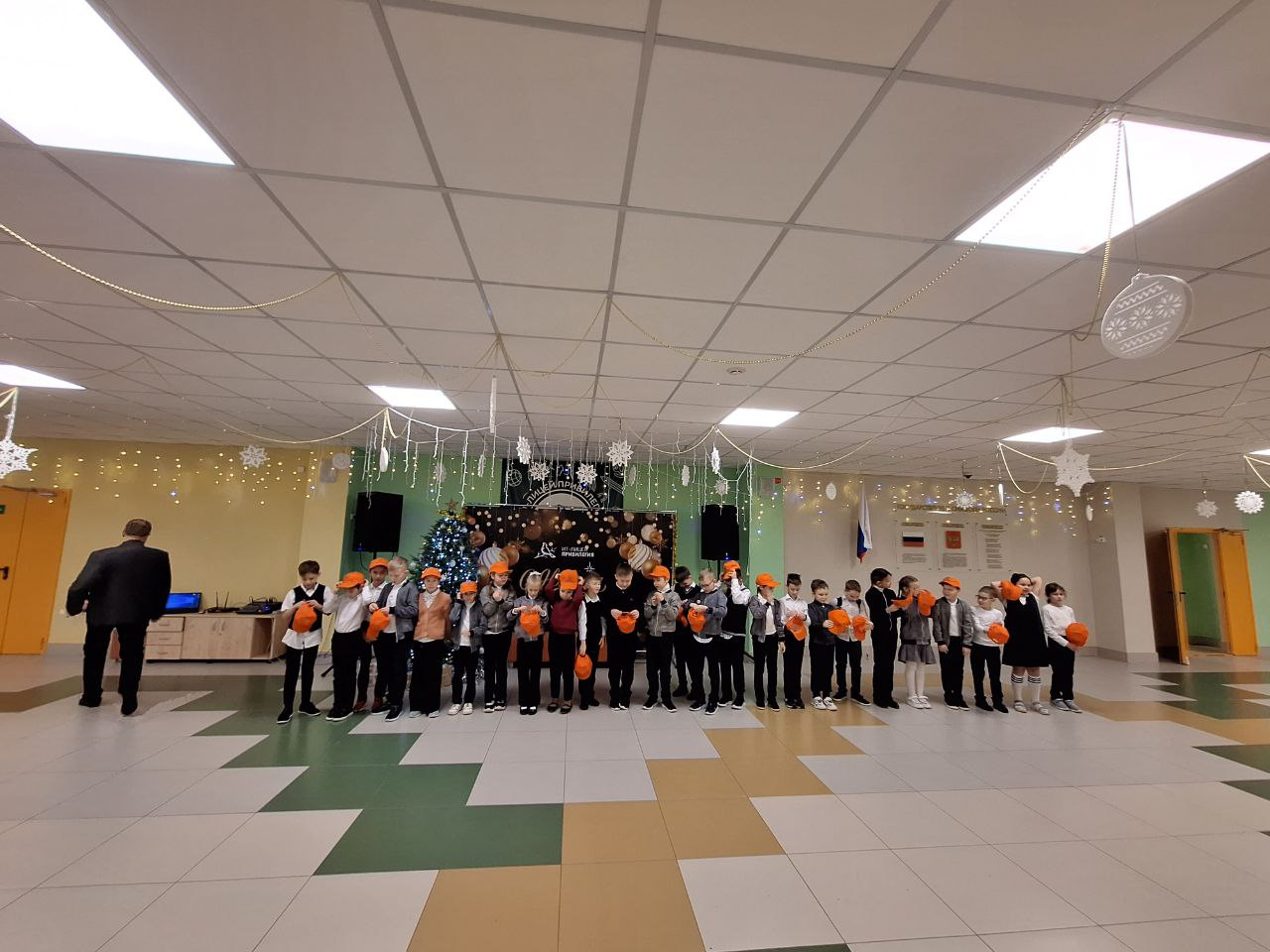 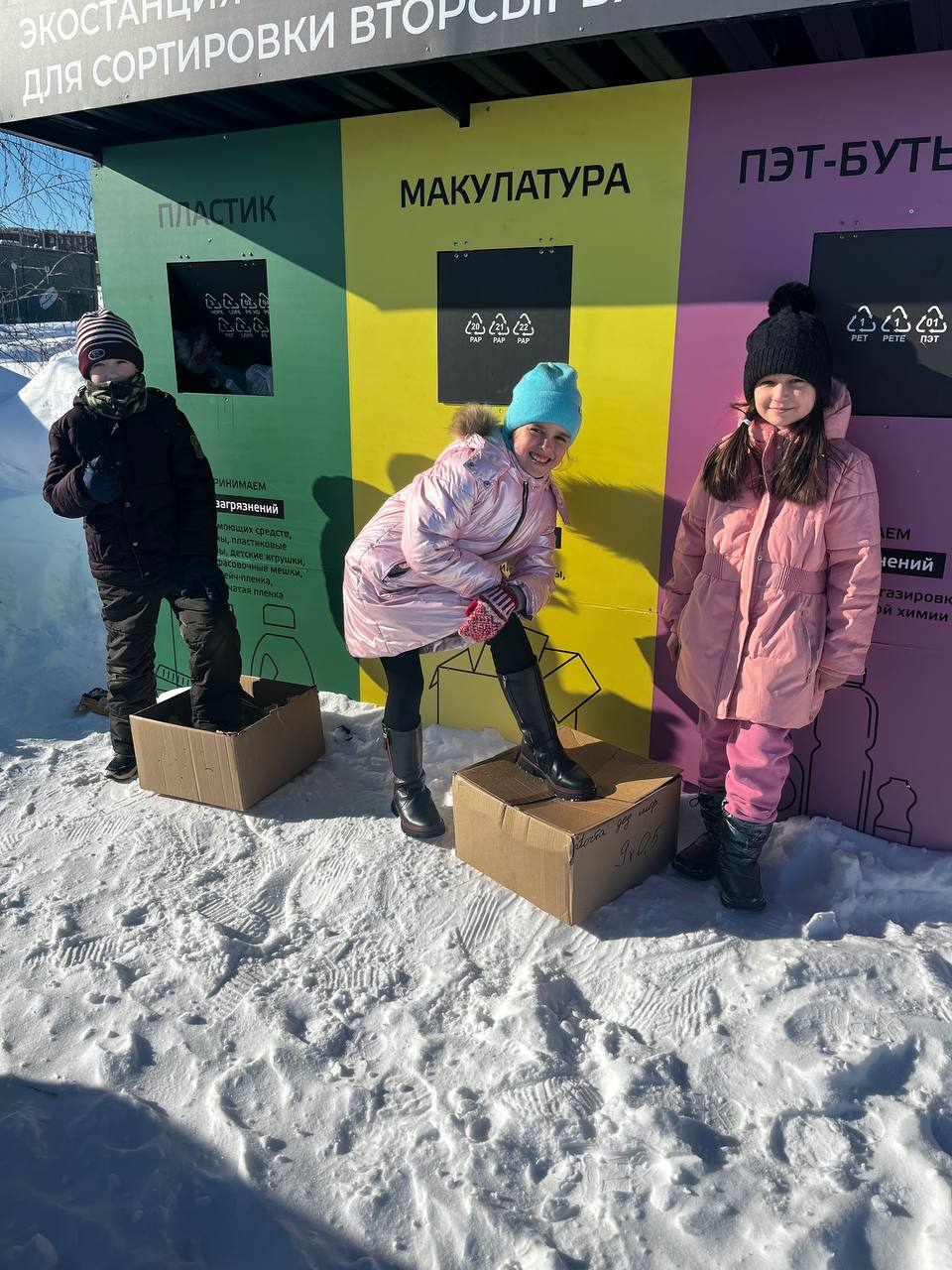 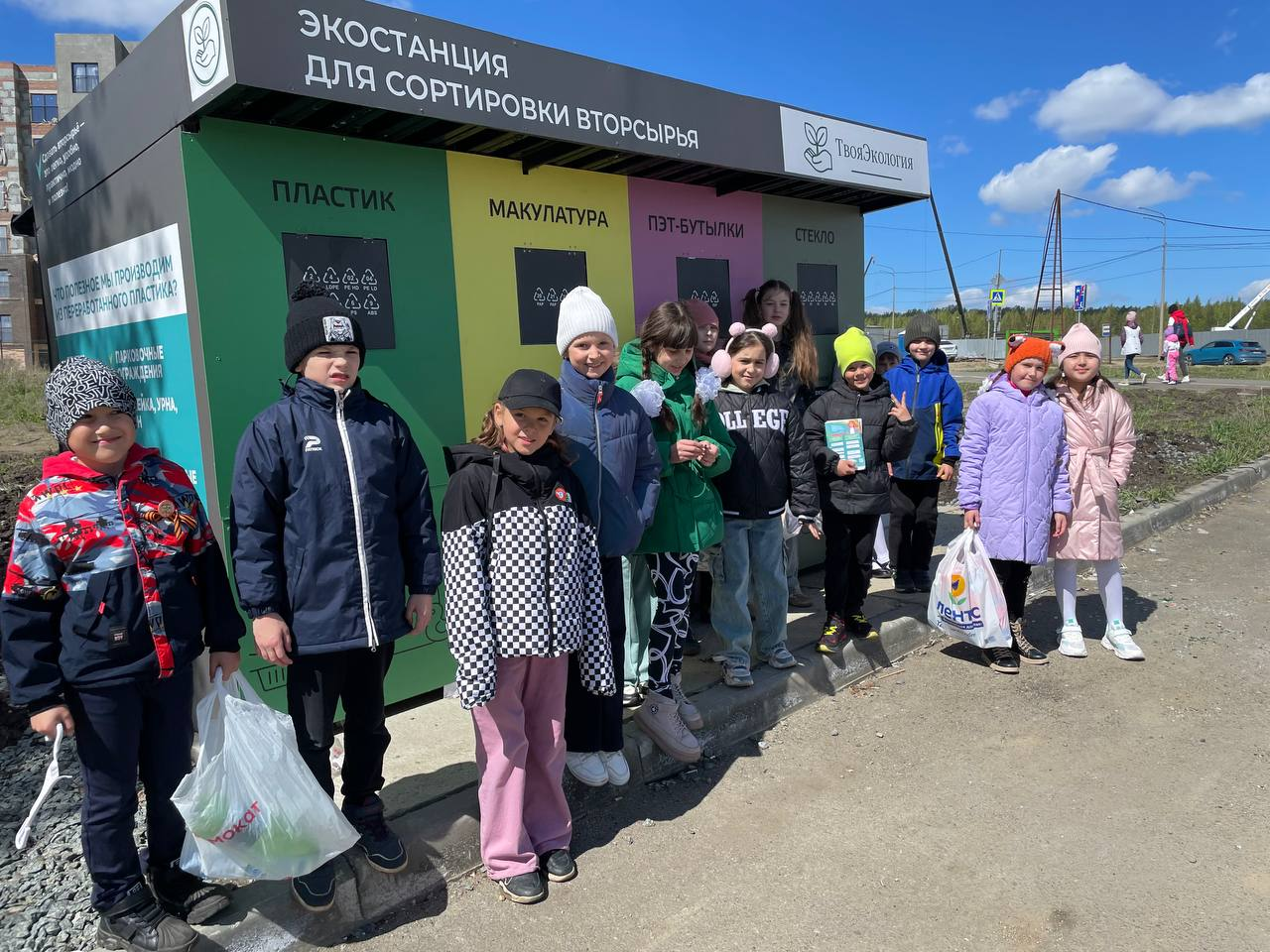 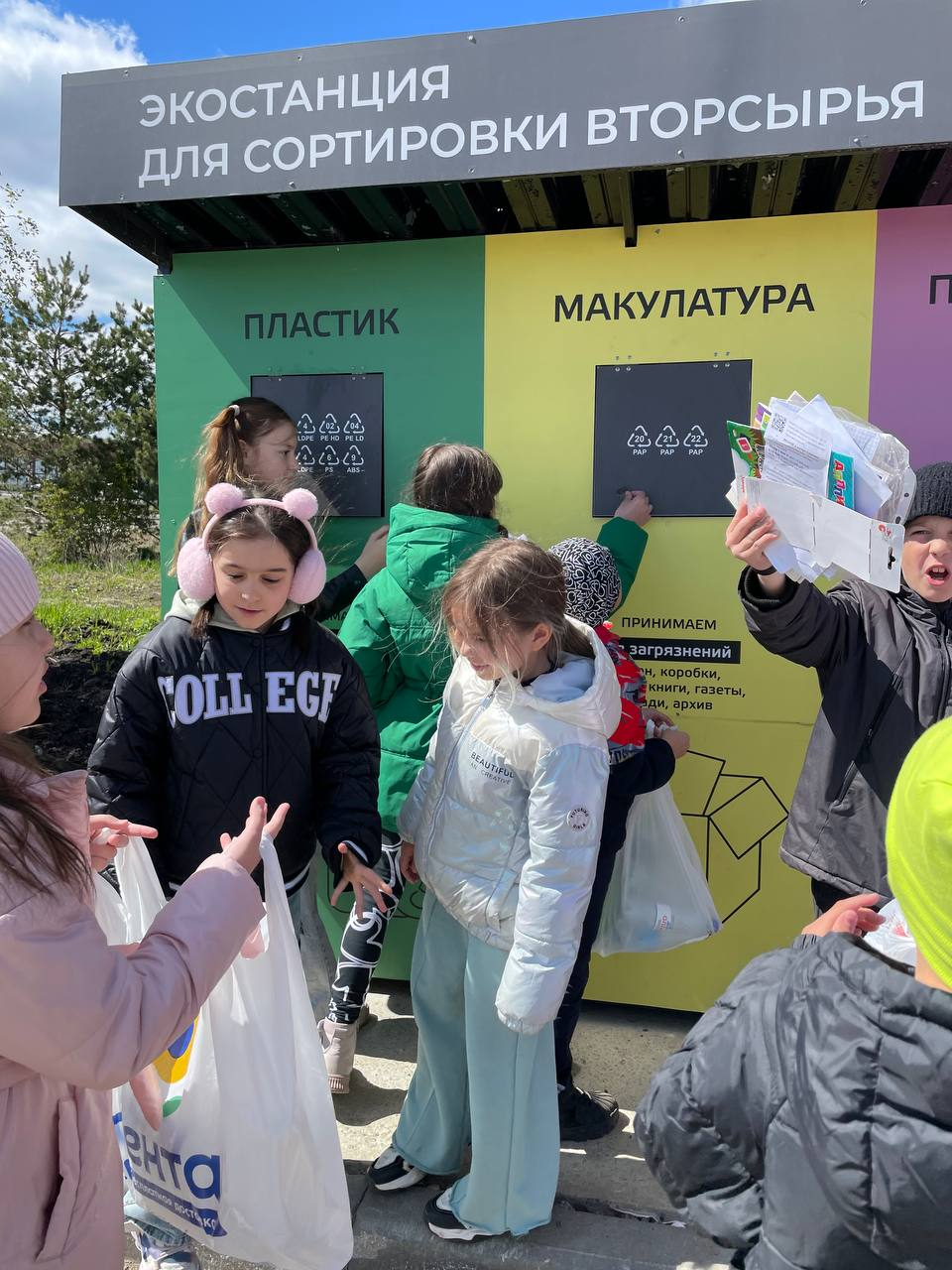 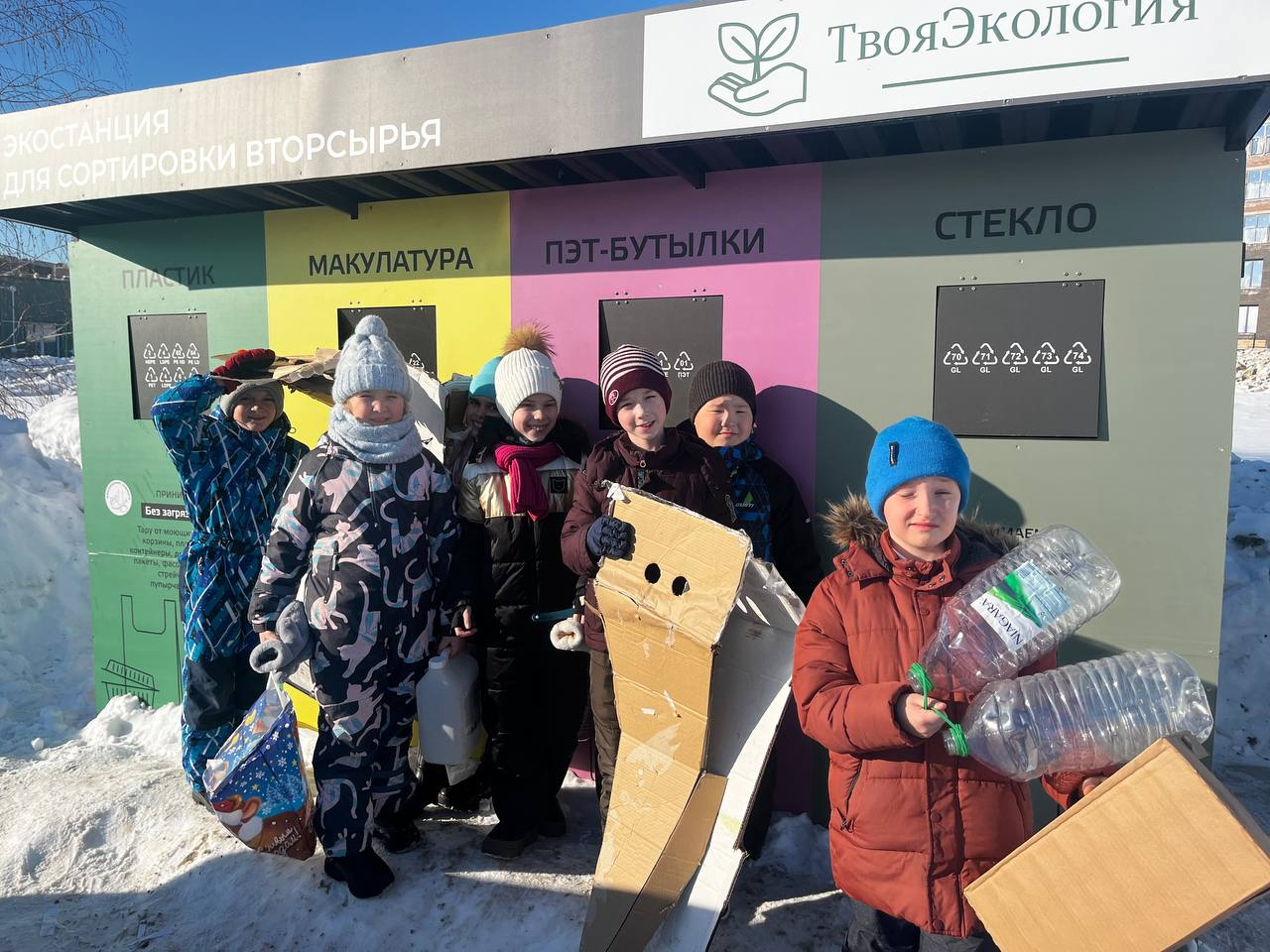 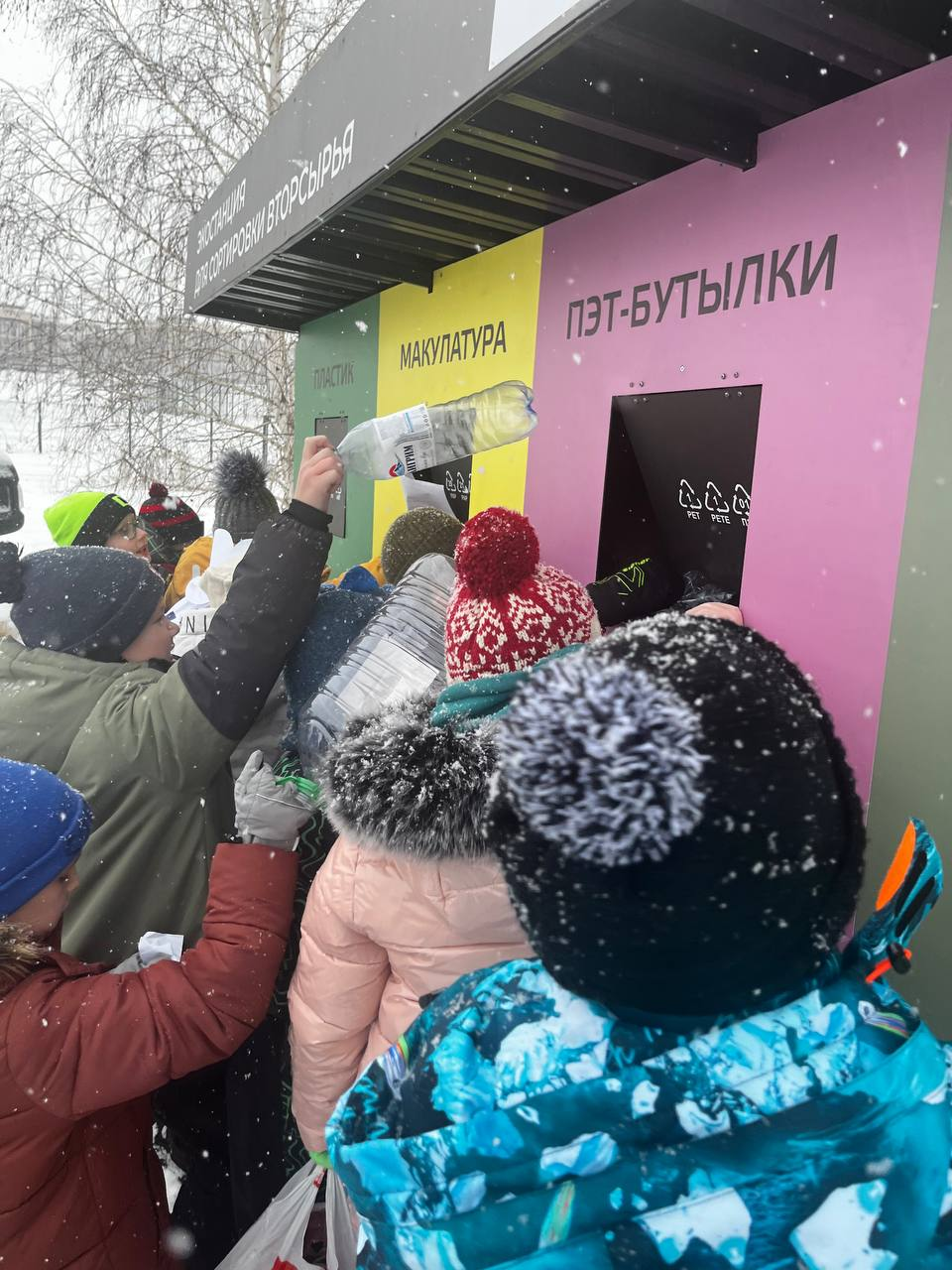 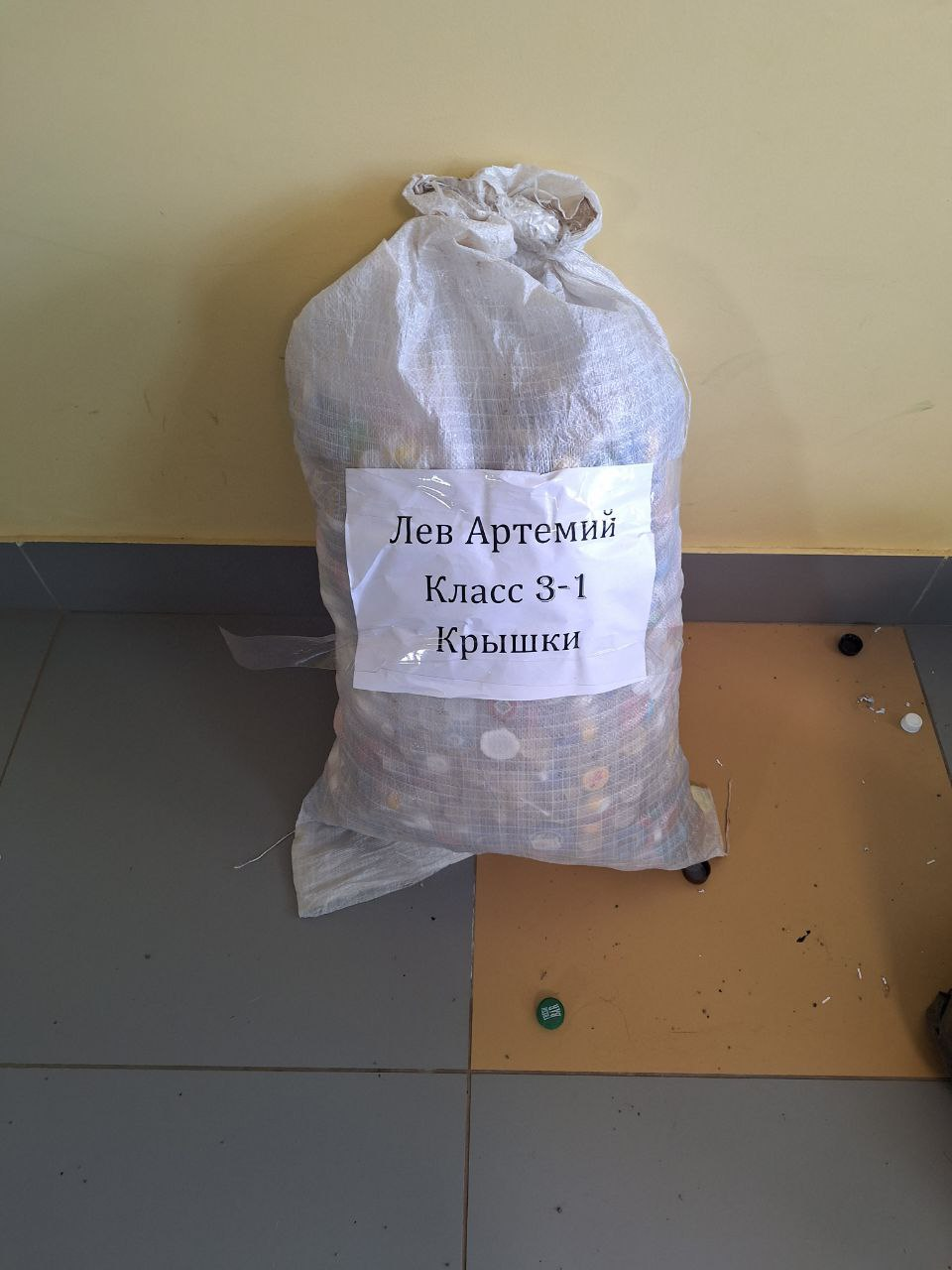 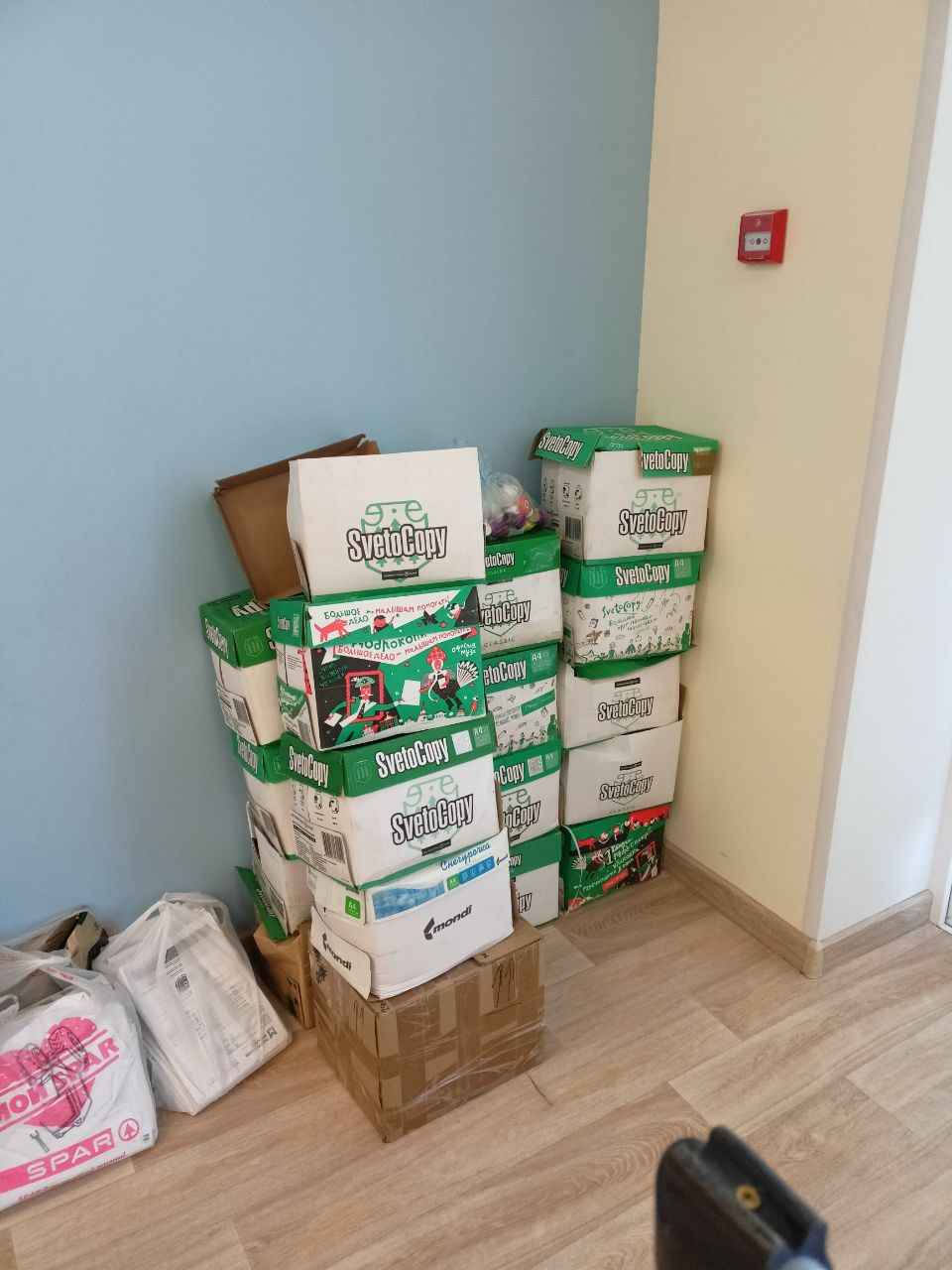 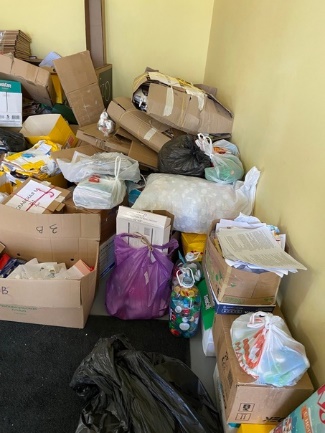 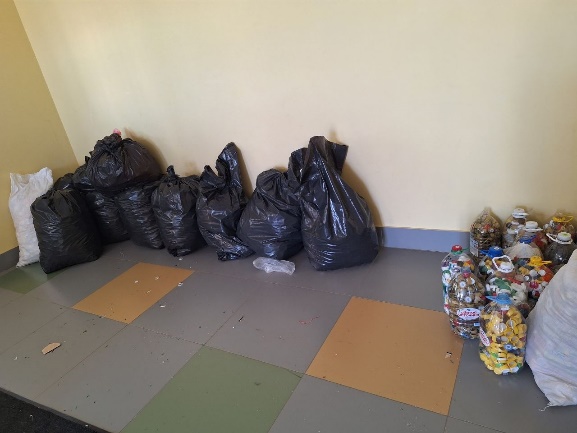 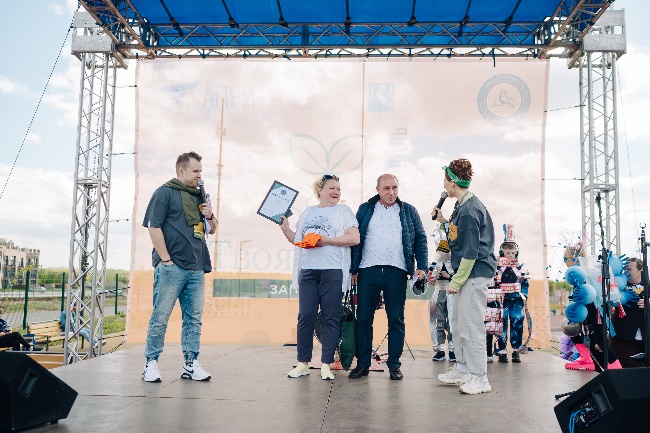 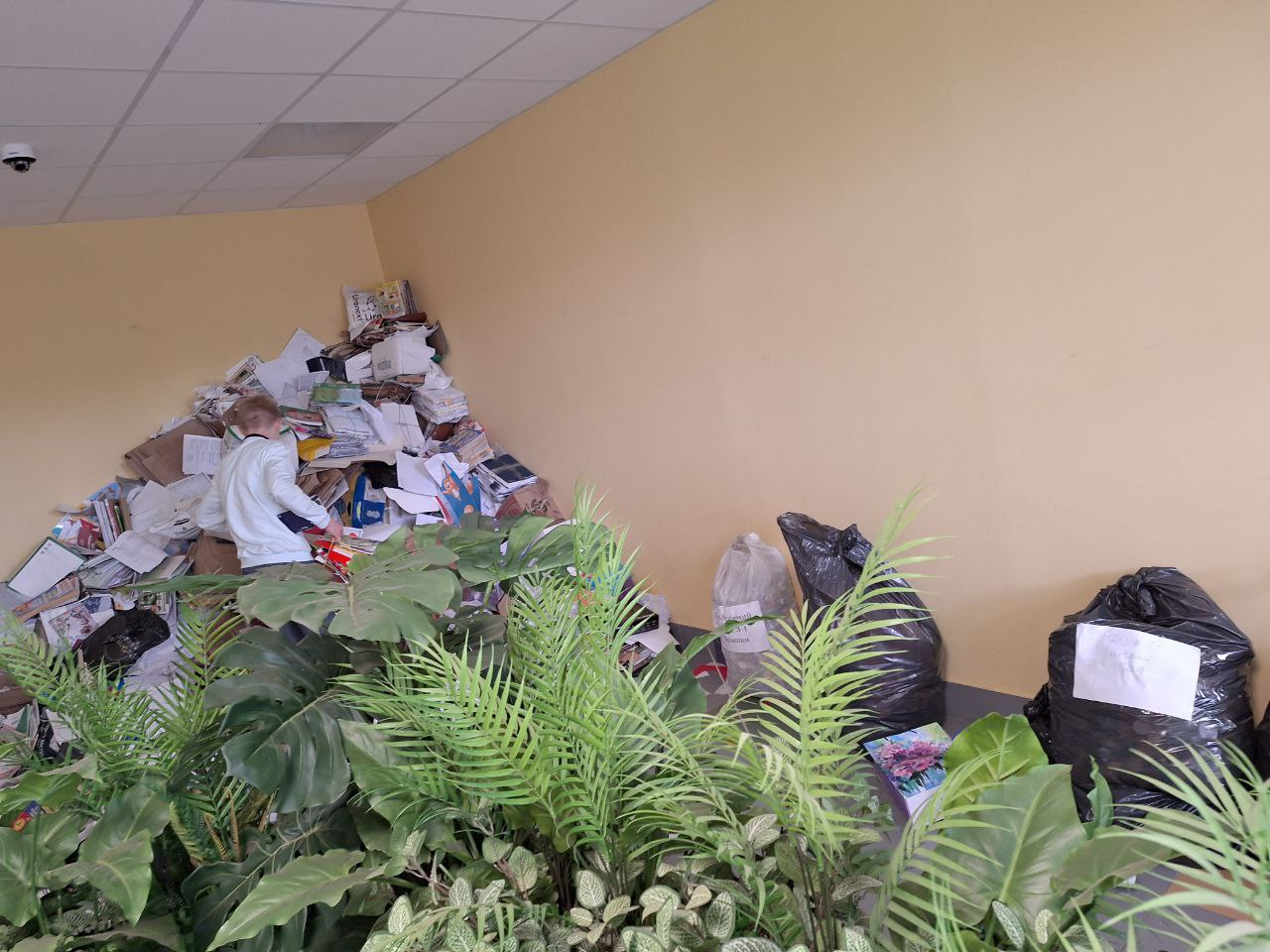 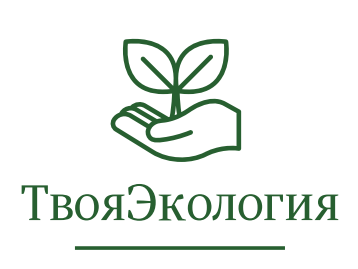 результат
Вторичное использование
ЭКО-дефиле
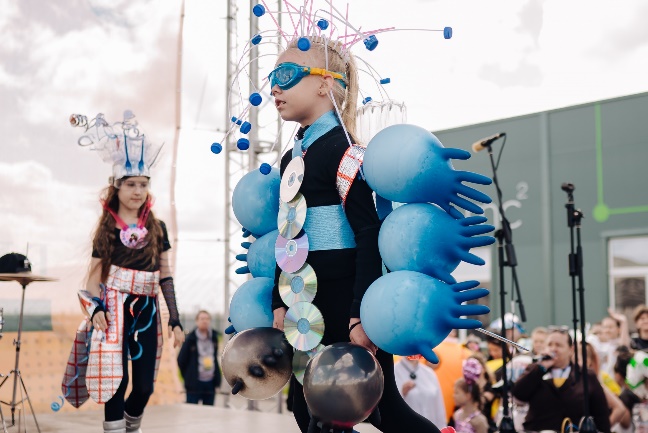 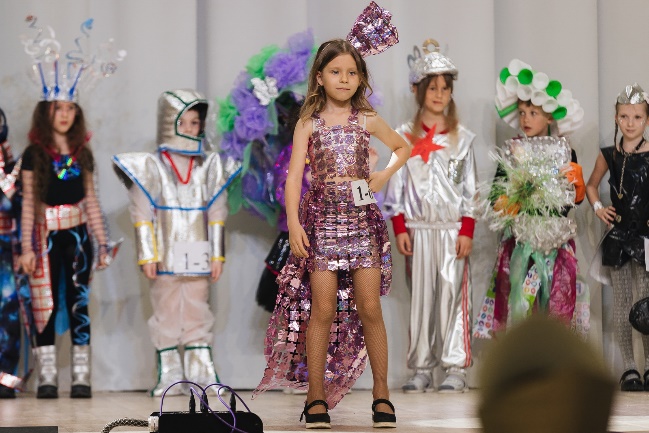 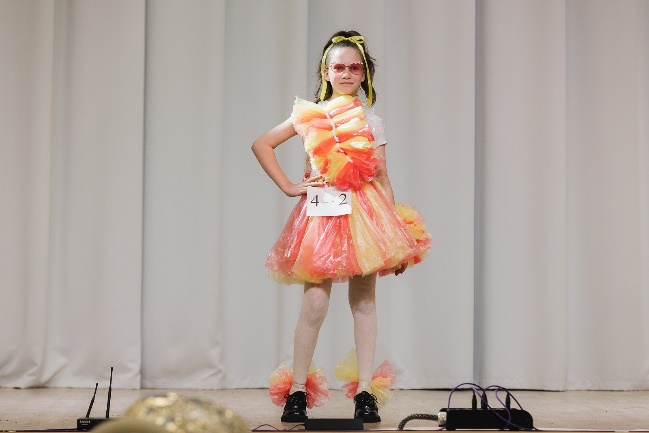 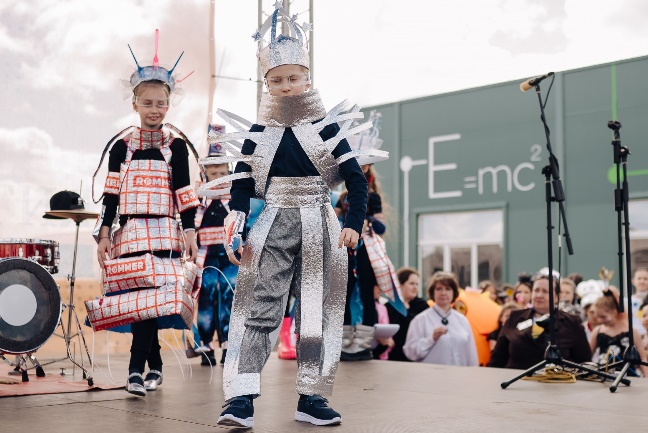 Выставки
Изготовление полезных вещей
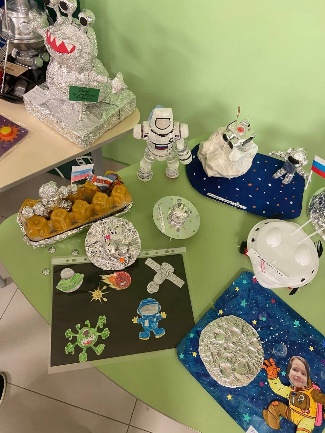 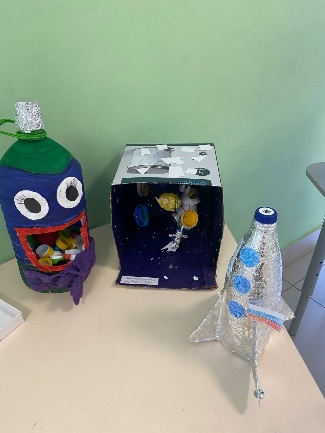 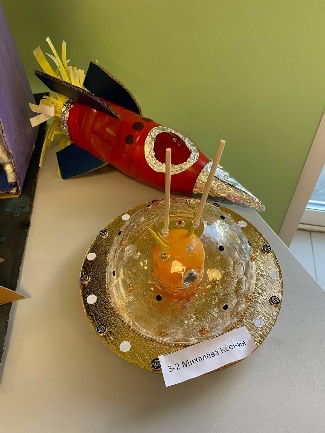 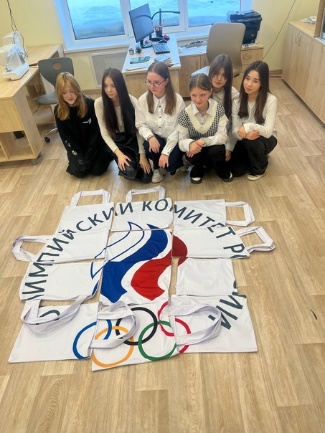 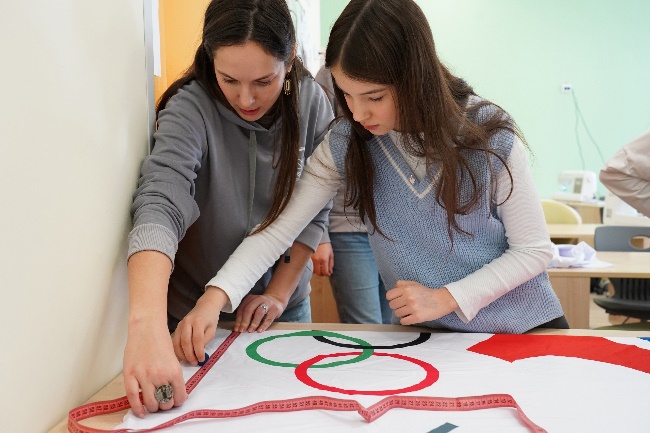 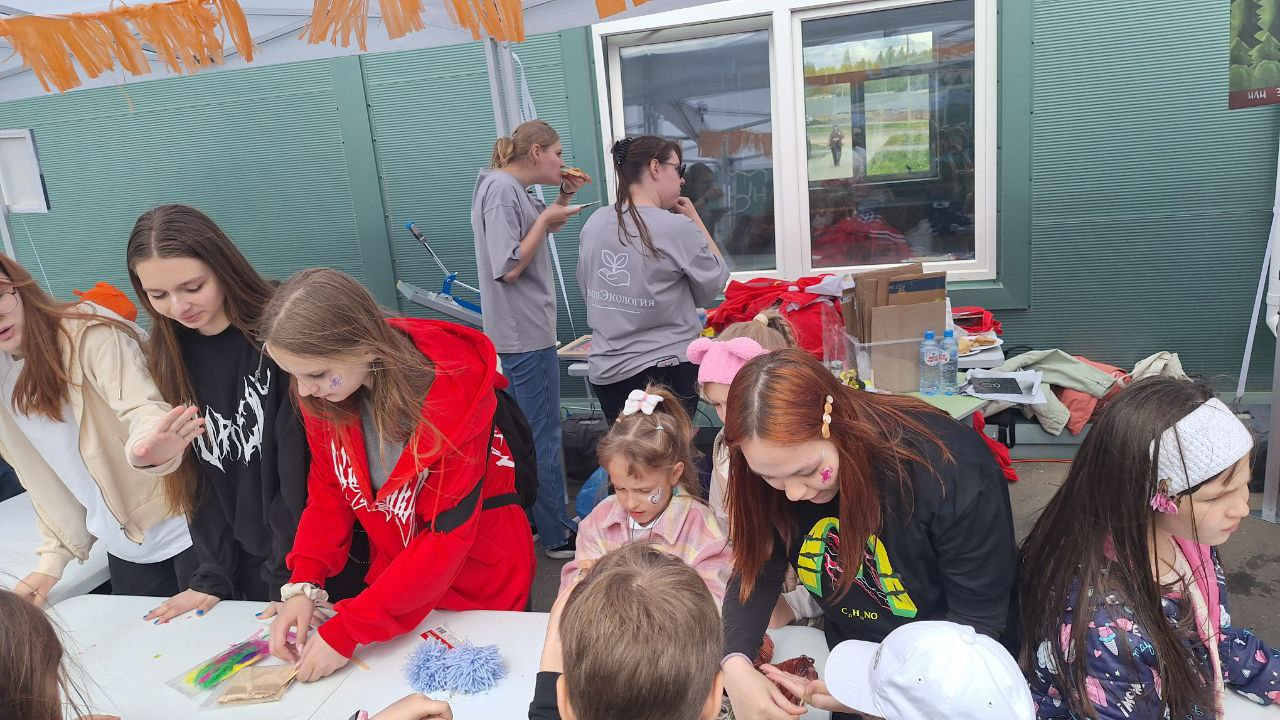 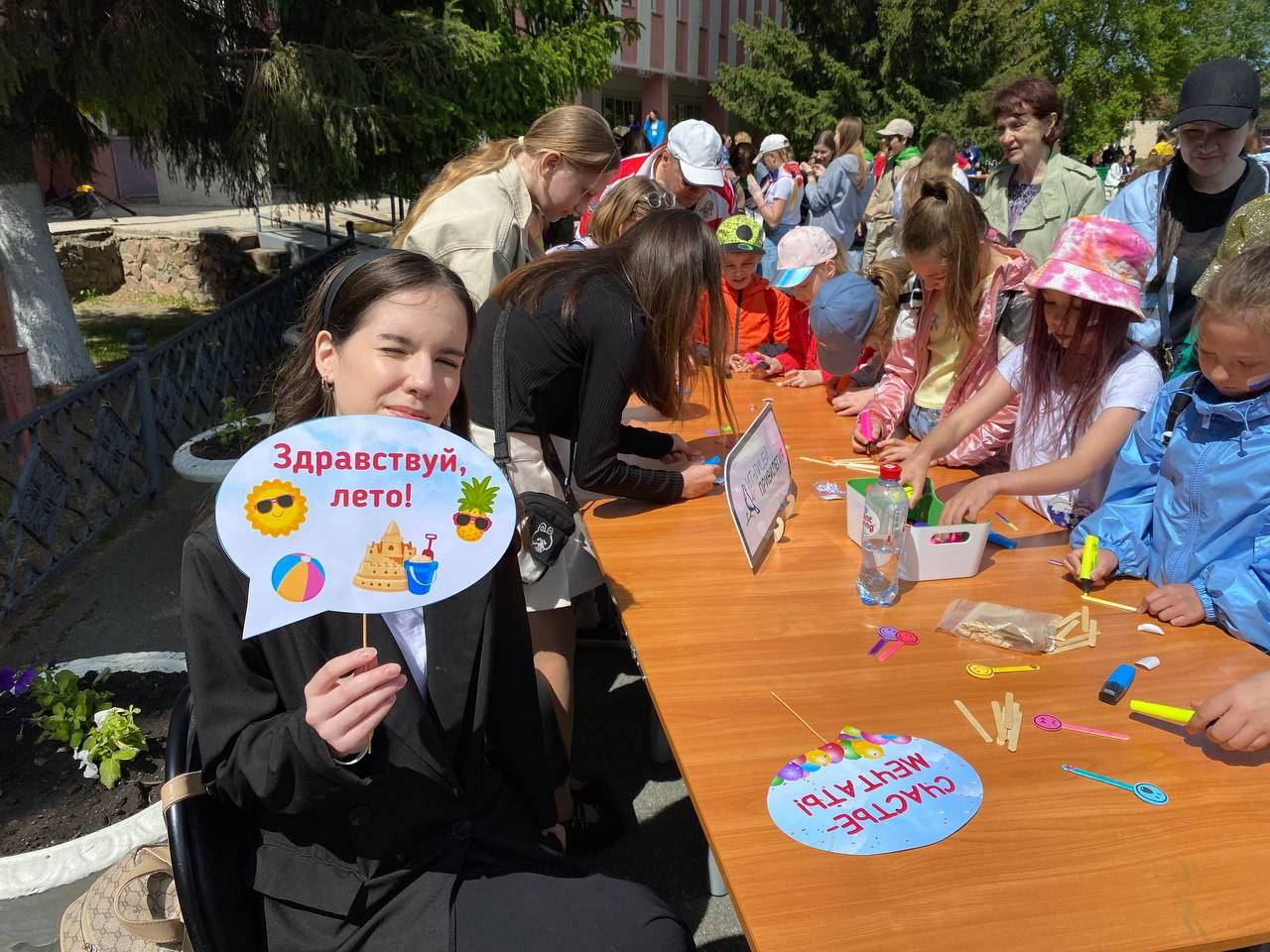 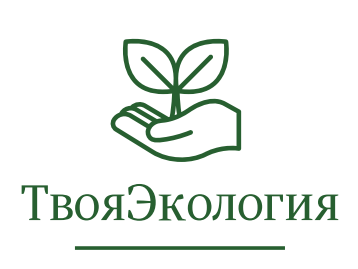 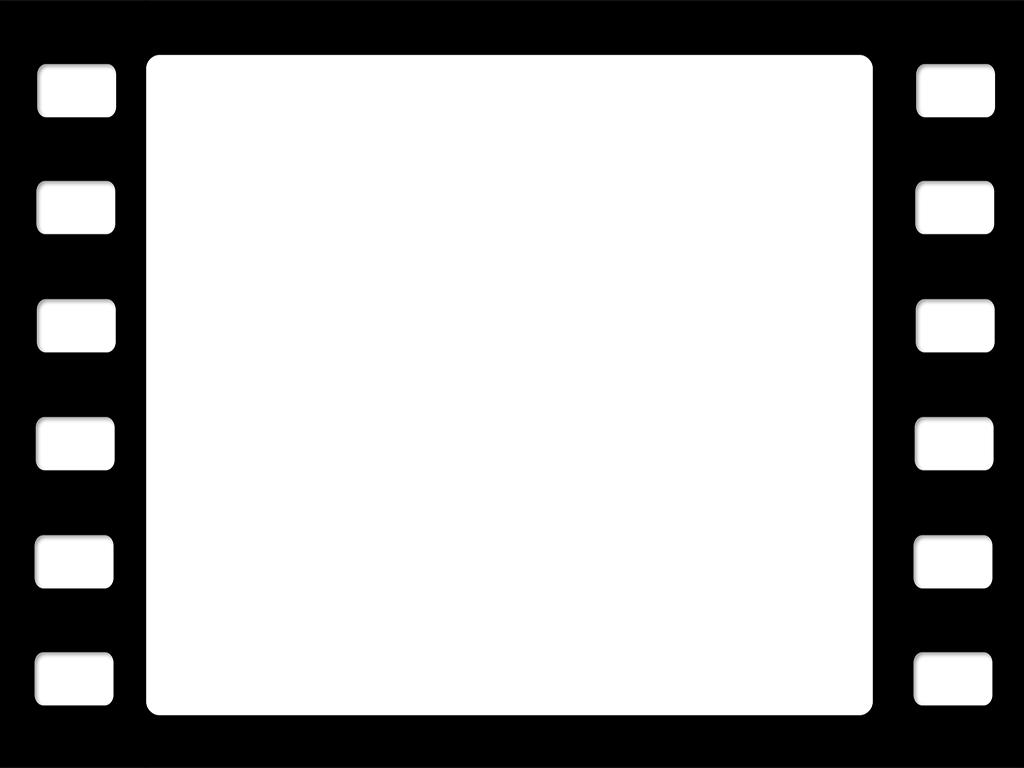 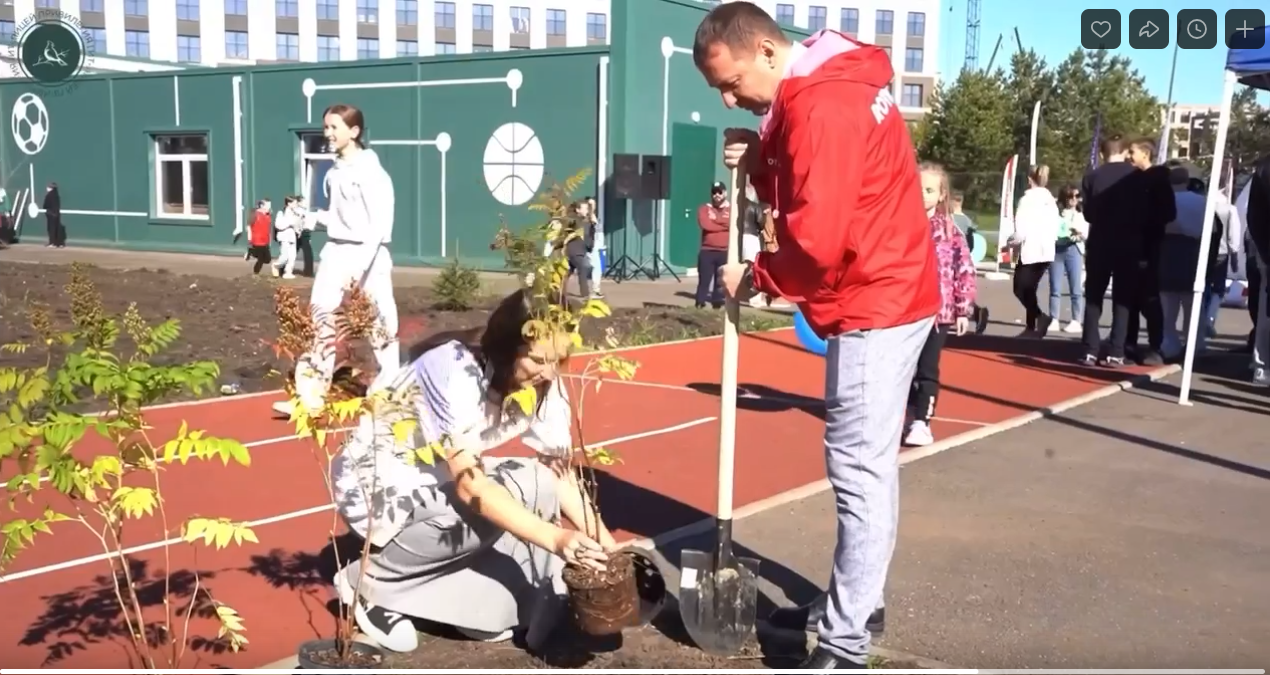 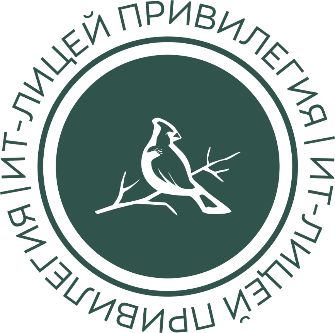 Влияние экологических инициатив лицея на формирование осознанногоэкологичного поведенияобучающихся
Бенгардт Анастасия Александровна,
заместитель директора 
МОУ «ИТ-лицей Привилегия» Сосновского м.р.
https://vk.com/public218648584
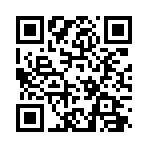